আজকের মাল্টিমিডিয়া ক্লাসে সকলকে স্বাগতম
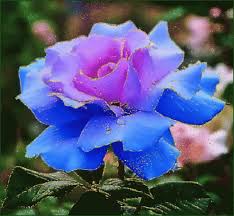 শিক্ষক পরিচিতি
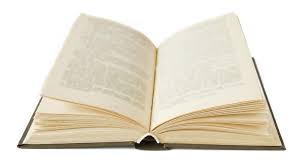 শ্রেণী-প্রথম
শিখনফল
চলো একটি ভিডিও দেখি
ভিডিওটিতে আমরা কি বুঝতে পেলাম?
১
২
৩
৪
৫
গণনা
সংখ্যা
আজকের পাঠ
.
১ টি
২ টি
৩ টি
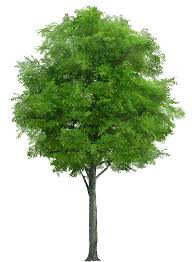 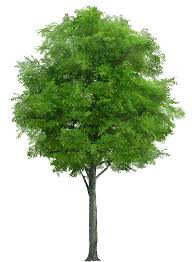 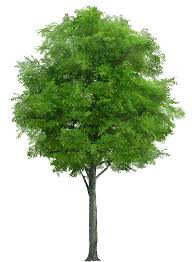 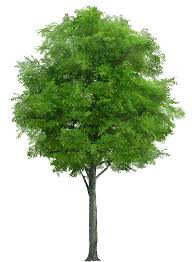 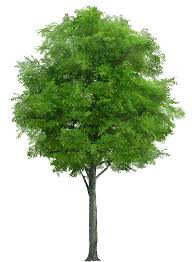 ৪ টি
৫ টি
৫
২
৩
১
৪
১ টি
২ টি
৩ টি
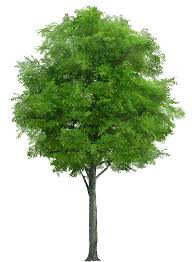 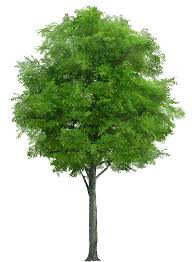 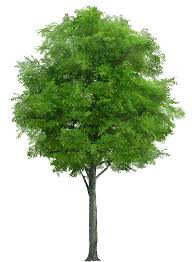 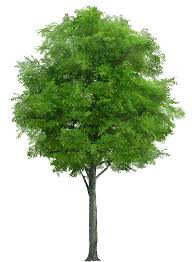 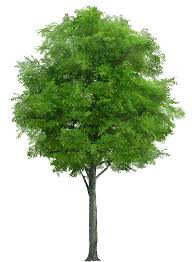 ৪ টি
৫ টি
৩
২
৪
১
৫
চলো গণনা করি
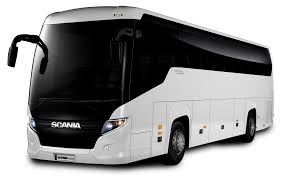 এখানে কয়টি বাস?
১ টি
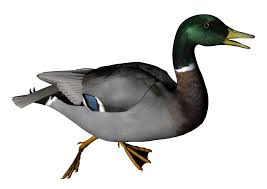 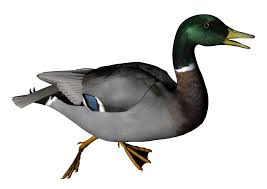 ২ টি
এখানে কয়টি হাঁস?
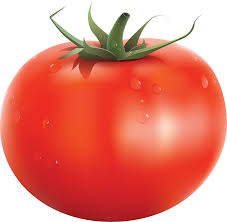 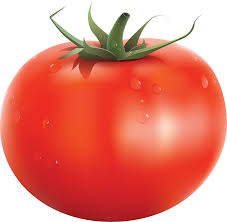 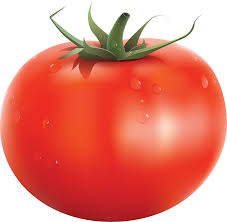 এখানে কয়টি টমেটো?
৩ টি
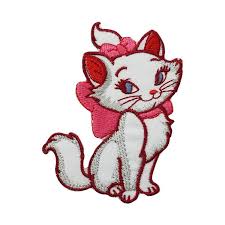 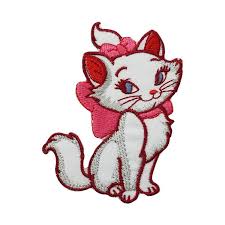 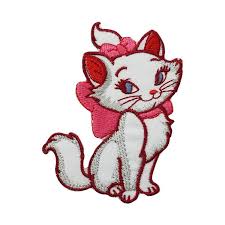 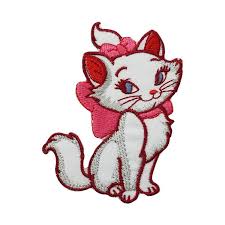 এখানে কয়টি বিড়াল?
৪ টি
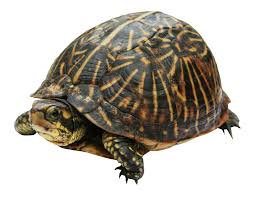 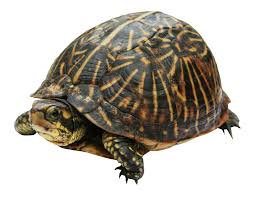 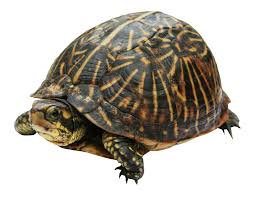 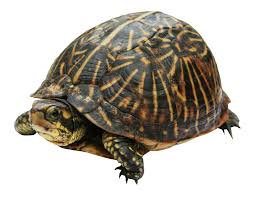 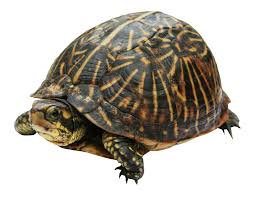 ৫ টি
এখানে কয়টি খচ্ছপ?
চলো রেখা টেনে মিল করি
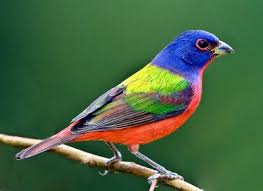 ৪
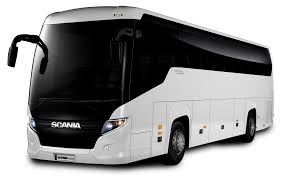 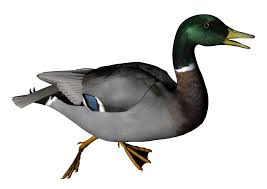 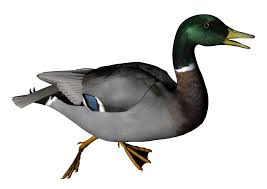 ১
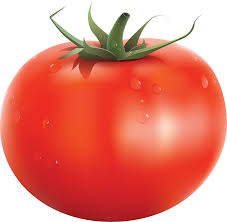 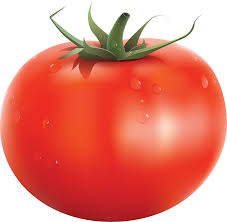 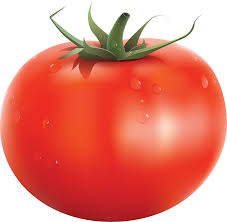 ২
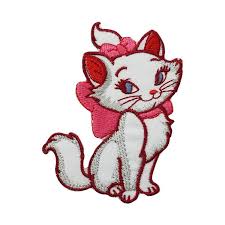 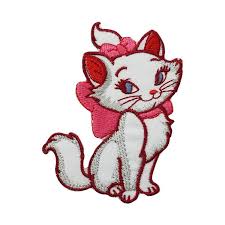 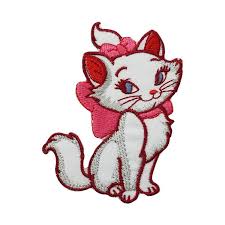 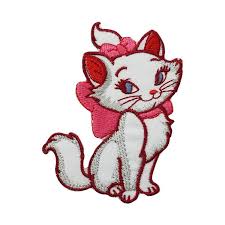 ৫
৩
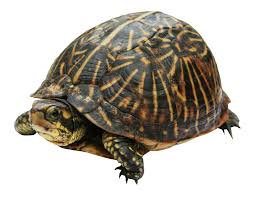 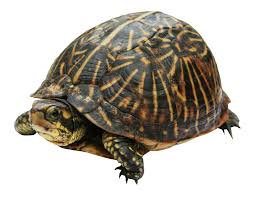 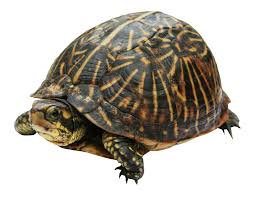 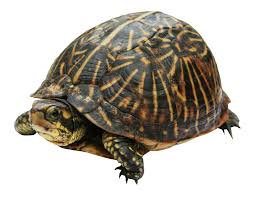 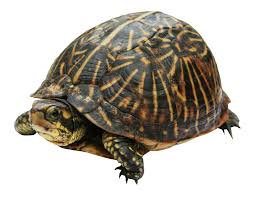 বাড়ির কাজ
মনে রাখবো
খাবার পূর্বে হাত ধুতে হবে
খাবার পরে হাত ধুতে হবে
টয়লেট থেকে বের হয়ে হাত ধুতে হবে
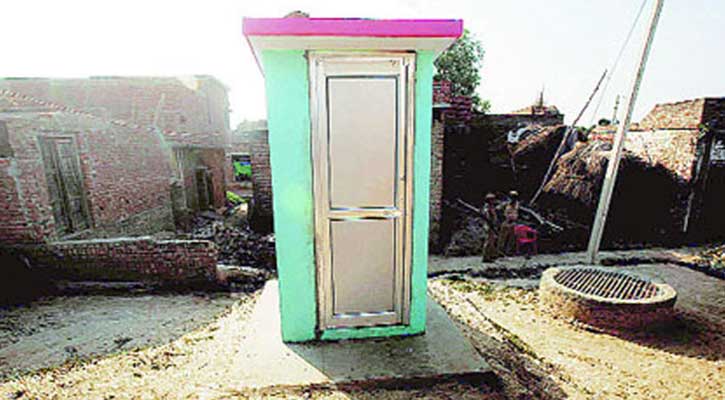 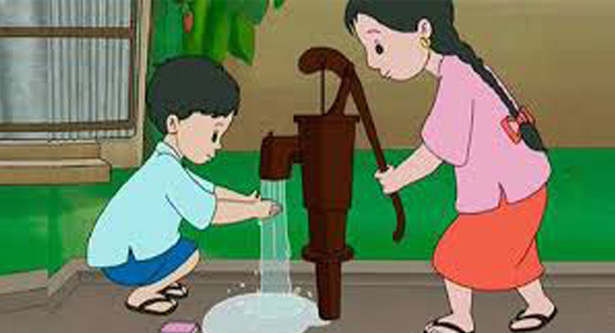 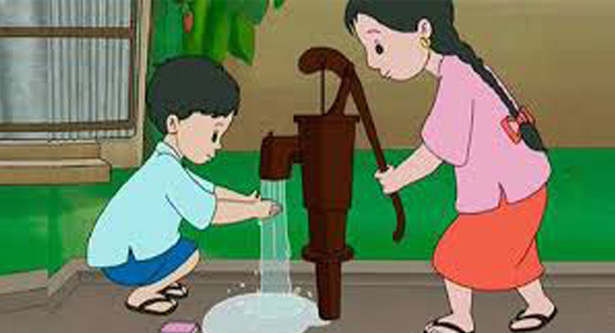 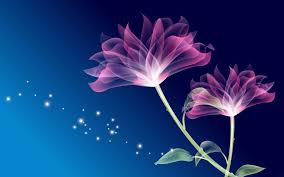 ধন্যবাদ